Connecticut Opioid Settlement Advisory Committee
Updates 
September 10, 2024
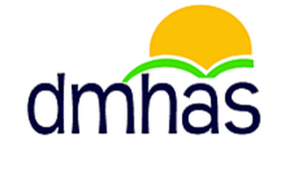 1
OSAC Updates - Funding Disbursements
This summer, the state received another round of disbursements from the settling parties.

To date, the state has received a total of $154,201,019, with funding recommendations having passed for $16,397,084, leaving a balance in the fund of $137,803,935. 

Today we are considering three funding recommendations totaling $4,839,010.
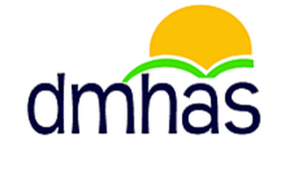 2
OSAC Updates- Funding Disbursements
There are other settling parties in Connecticut, such as the municipalities and tribal governments. Those parties receive their proceeds directly from the settlement administrator and not the state. 

The state does collect information on the municipal governments’ receipts and expenditure of funds annually, with the reporting period currently open. 

Additionally, OSAC has published the projected settlement amounts to be received by municipalities on our website and we anticipate having information to publish in the months ahead.
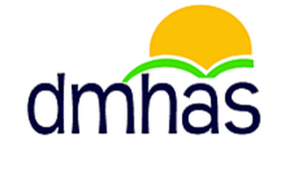 3
OSAC Updates- Funding RecommendationUpdates
In November 2023, OSAC approved $500,000 to expand the state’s SSP supplies at the Department of Public Health. 
Those funds have been fully utilized as follows, serving an estimated 6,418 individuals. 








As a result, in May, the OSAC approved a three year extension of the supplemental SSP funding at $500,000 per year.
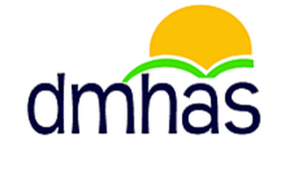 4
OSAC Updates- Funding RecommendationUpdates
In March, OSAC approved $4 million for a pilot mobile OTP program, which then received approval by OPM and the Attorney General. The RFP is posted and we welcome bids.
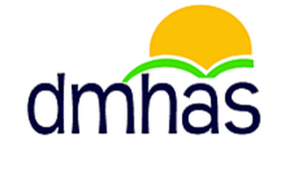 5
OSAC Updates- Funding RecommendationUpdates
At the May OSAC meeting, four funding recommendations passed unanimously: 
A three-year continuation of the Treatment Pathway Program in the Judicial Branch. 
Expansion of opioid treatment facilities at Department of Corrections facilities. 
One year of funding for the state’s Naloxone Saturation Plan
A three-year extension of the SSP supply funding (see Slide 5).
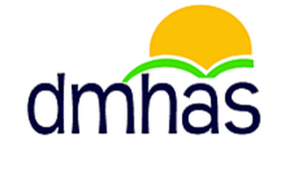 6
OSAC Updates- Funding RecommendationUpdates
In July, as part of DMHAS’ Prevention and Harm Reduction Strategy, OSAC funded an increase in statewide dissemination of both prevention and harm reduction tools including the distribution of medication lock boxes, medication safe disposal pouches, naloxone, fentanyl and xylazine test strips, and prevention and harm reduction educational materials.  This recommendation is aligned with the ADPC Prevention Naloxone Recommendations and SAMHSA’s Harm Reduction Framework.
This will be accomplished through a three-prong approach including: 
Pilot Harm Reduction Vending Machines in 20 municipalities across Connecticut.
Increase primary prevention through education and reduction of opioid diversion.
Distribution of deactivation pouches.
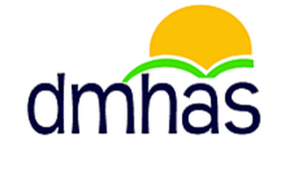 7
OSAC Updates- Revised Bylaws
Last year we adopted bylaws for the administration of the Committee. Due to membership changes and requests from Committee members, we have presented proposed changes to the bylaws for your consideration. 
These changes include:
Reflecting the change in committee membership as part of PA 24-150.
Adjusting quorum rules to exclude unfilled appointments.
Requiring voting committee members to appear on camera when casting votes.
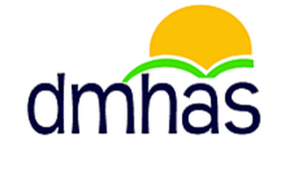 8